Observatorio de calidad del gasto público
Conceptos clave y experiencia internacional
Juan Pablo Guerrero
Iniciativa Global para la Transparencia Fiscal
Guatemala, GT
Febrero 9, 2017
#TransparenciaFiscal
CONTENIDOS
Qué es la Global Initiative for Fiscal Transparency
Observatorios de calidad del gasto: justificación y objetivos
Principios de Alto Nivel en Transparencia Presupuestaria, Participación y Rendición de Cuentas y Principios de Participación Pública
Implicaciones para un observatorio de calidad del gasto público
Lecciones clave para los observatorios tras revisión de instituciones fiscales independientes
2
Iniciativa Global de Transparencia Fiscal (Presupuestaria)

Red que facilita el diálogo entre gobiernos, organizaciones de sociedad civil, sector privado, instituciones financieras y especializadas internacionales, y otros actores para encontrar soluciones a los desafíos de la transparencia presupuestaria y fiscal, la participación y rendición de cuentas. 

GIFT trabaja en la coordinación en normas globales, la incidencia, el aprendizaje entre pares y la asistencia técnica, el intercambio de conocimiento y el uso de tecnologías.
3
Integrantes de la GIFT : 37 en 2017

13 agencias gubernamentales presupuestarias, MinFin-GT, SHCP-MX, OPP-UY, STP-PY, Hacienda-SV, Tesoro-EUA, Tesoro-Sudáfrica, Croacia, Túnez, Filipinas, Indonesia, Rep-Dominicana.
4 Instituciones financieras y especializadas internacionales: Banco Mundial, FMI, OCDE, IFAC
15 Organizaciones de sociedad civil: IBP, ICEFI, INESC, FUNDAR, FUNDE, y otras 
Fundaciones: Hewlett, Ford, Omidyar Network, UK-DfID
Instituciones de investigación y asesoría técnica: MITRE, Global Integrity, Open Contracting Partnership, Collaborative Africa Budget Reform Initiative
4
¿Observatorio de calidad del gasto público?
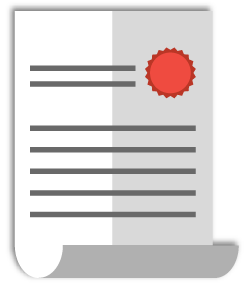 ¿Cuál es el problema?
Gasto público tiene retos de sostenibilidad, de equidad y calidad
Representantes populares aprueban y vigilan en forma ineficaz y con información incompleta
Carencia de información sobre riesgos fiscales y estructura del ingreso nacional
Calidad de los servicios públicos es deficiente y su alcance es insuficiente 
Gobierno no tiene los recursos para para medir la calidad del gasto como insumo para mejoras
5
Objetivos de observatorio del gasto público
Generar información útil para corregir y mejorar el gasto 

Ampliar el diálogo, opciones e innovaciones en las políticas de gasto 

Mejorar: a) efectividad del gasto; b) eficiencia en la asignación; c)  transparencia y uso de recursos públicos; e) sostenibilidad

Mejorar el conocimiento de las necesidades de ciudadanos y tomar en cuenta su situación y perspectiva

Empoderar a los ciudadanos y fortalecer la rendición de cuentas 

Reducir la corrupción y aumentar la confianza en el gobierno 

Favorecer el desarrollo humano con el mejor uso de los recursos
Observatorio desde perspectiva de Principios de Alto Nivel de Transparencia Presupuestaria, Participación y Rendición de cuentas
Respaldados por Asamblea General de Naciones Unidas en 2012
 

Principio 5. Todas las operaciones financieras del sector público deben tener sustento en ley, y los procedimientos de ahí emanados, deben ser sujetos a escrutinio público, y su aplicación debe estar sujeta a revisión independiente.
 
Principio 8. La facultad de recaudar impuestos y ejercer recursos públicos en nombre del pueblo debe ser conferida por la legislatura … que debe tener la atribución, recursos e información necesaria para exigir cuentas en forma efectiva al ejecutivo por el uso de los recursos públicos. 

Principio 10. Ciudadanos tienen derecho a tener oportunidades efectivas de participar en forma directa en la discusión pública sobre el diseño y la implementación de las políticas presupuestarias.
7
Un observatorio se refiere a participación pública
¿Por qué un nuevo conjunto de principios sobre participación pública? 

Participación es un derecho ciudadano
Publicación de información por sí sola no es suficiente para la rendición de cuentas
Complementar sistemas de gobernanza existentes
Mejorar la calidad del diseño e implementación de políticas públicas
8
PREGUNTAS
¿ Qué ganan los servidores públicos ?

¿ Qué pierde el gobierno ?
9
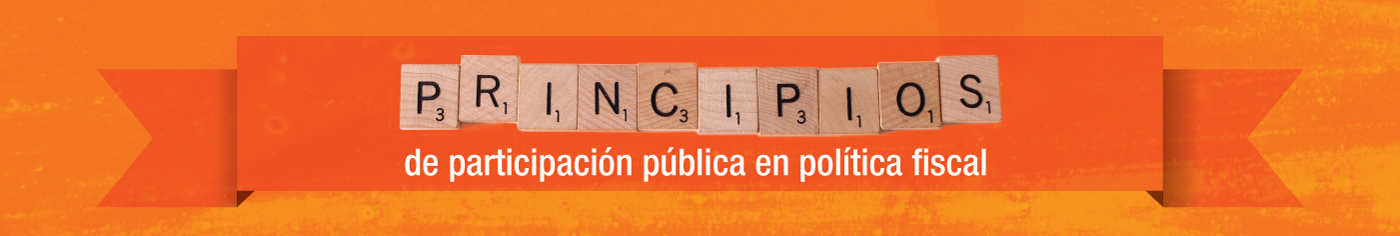 Aplicados a la propuesta de un 
observatorio del gasto público
10
Principios de la Participación Pública en la Política Presupuestaria
Claridad  

Proporcionar información completa sobre los mecanismos de participación pública y responder con respecto al propósito, alcance, restricciones, resultados deseados, proceso y plazos, y los resultados esperados y finales de dicha participación.
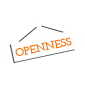 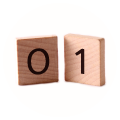 11
Principios de la Participación Pública en la Política Presupuestaria
Inclusión

Usar proactivamente mecanismos múltiples para contactar y comprometer a los ciudadanos y actores no gubernamentales, incluidos los grupos y personas tradicionalmente excluidas y vulnerables, y las voces que son raramente escuchadas, sin discriminación por ningún motivo, como la nacionalidad, raza, origen étnico, religión, género, orientación sexual, discapacidad, edad o casta; y considerar las opiniones públicas de forma objetiva independientemente de su origen.
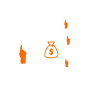 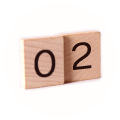 12
Principios de la Participación Pública en la Política Presupuestaria
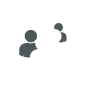 Respeto a la autodeterminación

Permitir y apoyar a las personas y comunidades, incluidas aquellas directamente afectadas, a expresar sus intereses en sus propias formas, y elegir el medio de participación que prefieran, al tiempo de reconocer que pueden existir grupos que representen a otros.
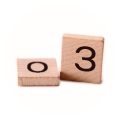 13
Principios de la Participación Pública en la Política Presupuestaria
Oportunidad 

Permitir un tiempo suficiente en los ciclos del presupuesto y las políticas para que el público proporcione su opinión sobre cada fase; permitir la participación mientras se encuentren abiertas una amplia gama de opciones; y, cuando sea conveniente, permitir más de una ronda de participación.
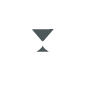 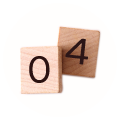 14
Principios de la Participación Pública en la Política Presupuestaria
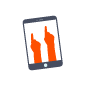 Accesibilidad

Facilitar la participación pública en general distribuyendo información presupuestaria  completa y todos los demás datos relevantes, en formatos y a través de mecanismos que sean fáciles para todos de acceder, comprender y usar, reutilizar y transformar, principalmente en formatos de datos abiertos.
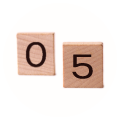 15
Principios de la Participación Pública en la Política Presupuestaria
Profundidad

Apoyar cada participación del público proporcionando toda la información relevante, destacando e informando los objetivos clave de la política, opciones, elecciones e intercambios, identificando los potenciales impactos sociales, económicos y ambientales, e incorporando una diversidad de perspectivas; proporcionar retroalimentación con comentarios puntuales y específicos sobre los insumos aportados por el  público y que expliquen cómo se incorporó o no en la política o asesoría oficial.
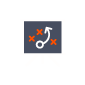 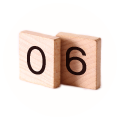 16
Principios de la Participación Pública en la Política Presupuestaria
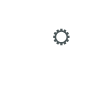 Proporcionalidad

Usar una combinación de mecanismos de participación proporcionales a la escala e impacto del problema o política involucrada.
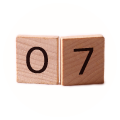 17
Principios de la Participación Pública en la Política Presupuestaria
Sostenibilidad

Todas las entidades estatales y no estatales procuran una participación continua y regular para aumentar los conocimientos compartidos y la confianza mutua a lo largo del tiempo; la participación pública se institucionaliza cuando sea apropiado y efectivo, garantizando que los comentarios provistos conduzcan a la revisión de las decisiones sobre políticas fiscales; y revisar periódicamente y evaluar la experiencia para mejorar la participación futura.
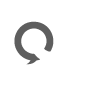 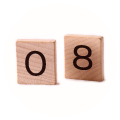 18
Principios de la Participación Pública en la Política Presupuestaria
Complementariedad

Garantizar que los mecanismos de participación pública se complementen y aumenten la eficiencia de los sistemas existentes de gobierno y rendición de cuentas.
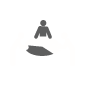 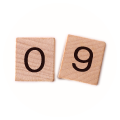 19
Principios de la Participación Pública en la Política Presupuestaria
Reciprocidad

Todas las entidades estatales y no estatales involucradas en actividades de participación pública deben ser abiertas y explícitas sobre su misión, los intereses que buscan alcanzar y a quién representan; deben comprometerse y observar todas las reglas acordadas para la participación; y deben cooperar para lograr los objetivos de la participación.
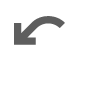 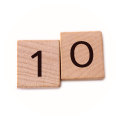 20
1. Implicaciones para un observatorio: elementos clave
Garantía del derecho de acceso a información 

Condiciones propicias para la participación pública y el diálogo respetuoso

Garantía de independencia, objetividad técnica y competencia/capacidad
2. Implicaciones para un observatorio: elementos clave
Claridad en la definición de marco y condiciones de actuación, las reglas y condiciones para la generación de observaciones y su utilización

Las observaciones deben integrarse en sistema para mejorar los resultados del gasto público

Reciprocidad en transparencia, evaluación y control del conflicto de intereses
Naturaleza de los observatorios
Figuras jurídicas e institucionales variadas 

Asociaciones civiles y redes de OSC sin fines de lucro 
Agencias mixtas (ONG-Gob) con funciones oficiales de evaluación
Organismos multisectoriales o representación corporativa
Entidades oficiales especializadas en la medición de impacto y órganos constitucionales 

	Generalmente especializados: delimitación del sector, programa o política a observar (obra pública, compras y licitaciones, sectoriales -educación, salud, seguridad, equilibro fiscal, derechos fundamentales)
PREGUNTAS
¿ Cuál es el elemento clave más relevante para un observatorio ?

¿ Qué alternativas existen a un observatorio ?
24
Comparación: Instituciones Fiscales Independientes, algunas lecciones para observatorios de gasto
Crisis global y déficits de 2008-09: urgencia de lograr políticas fiscales sostenibles y sujetas a escrutinio

De reciente creación, IFI son consideradas innovación en la arquitectura de la gestión de finanzas públicas

	Objetivo principal (Estudio OECD)

Favorecer políticas de gasto y fiscales sanas, la calidad del gasto y la sostenibilidad de finanzas públicas
25
1. Lecciones a considerar para los observatorios
Adaptación/apropiación local 

Entorno político y actores tienen que apropiarse del proyecto y adaptarlo a realidad institucional local
Observatorios debe integrarse en la realidad material y la cultura institucional y legal del país
 
2. Independencia y a-partidismo 

Análisis más allá de intereses partidistas, con objetividad técnica y profesionalismo
Transparencia en composición del observatorio, roles, formas de trabajo y metodología aplicadas  
Claridad en la agenda, los intereses y objetivos buscados (control del conflicto de interés)
26
2. Lecciones para observatorios
3. Mandato  

Funciones claramente definidas 
Capacidad para llevar a cabo análisis y publicar reportes 
Claridad en la definición de la vinculación con el servicio público a observar

4. Recursos

Adecuados para sus funciones y objetivos, buscando sostenibilidad 

5. Relación con las agencias encargadas de la ejecución de gasto y los usuarios 

La colaboración debe estar basada sobre reglas claras, comunicación abierta y fluida que incluya a servidores públicos, usuarios, buscando un objetivo de complementariedad a favor de los beneficiarios de los servicios públicos en cuestión.
27
3. Lecciones para observatorios
6. Acceso a información

Dada la asimetría de información entre observatorio y  gobierno, debe asegurarse acceso a la información necesaria para llevar acabo sus análisis y evaluaciones, y cualquier restricción al acceso a la información debe estar fundada en ley y debe haber salvaguardas que permitan acceso a documentos, preservando la información confidencial y reservada. 
  
7. Comunicaciones

Los observatorios deben buscar una comunicación activa con otras redes, sociedad civil y los medios, para ampliar la presión hacia el gobierno sobre la necesidad de mejorar la calidad de los servicios públicos. 
 
8. Evaluación

Los observatorios ganan legitimidad cuando se sujetan a revisiones y evaluaciones independientes que se publiquen.
28
GRACIAS POR SU ATENCIÓN
Contáctanos
@FiscalTrans
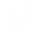 www.fiscaltransparency.net
guerrero@fiscaltransparency.net